Gisement solaire
المنجم الشمسي
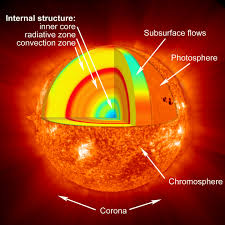 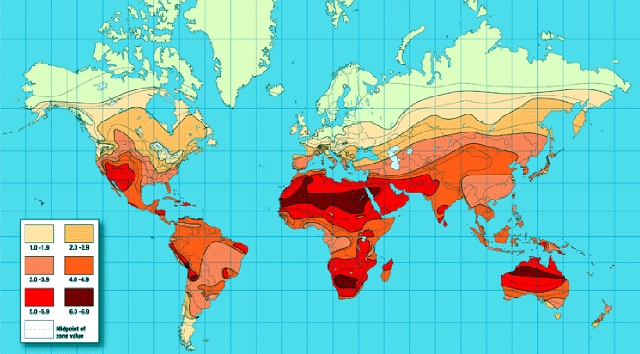 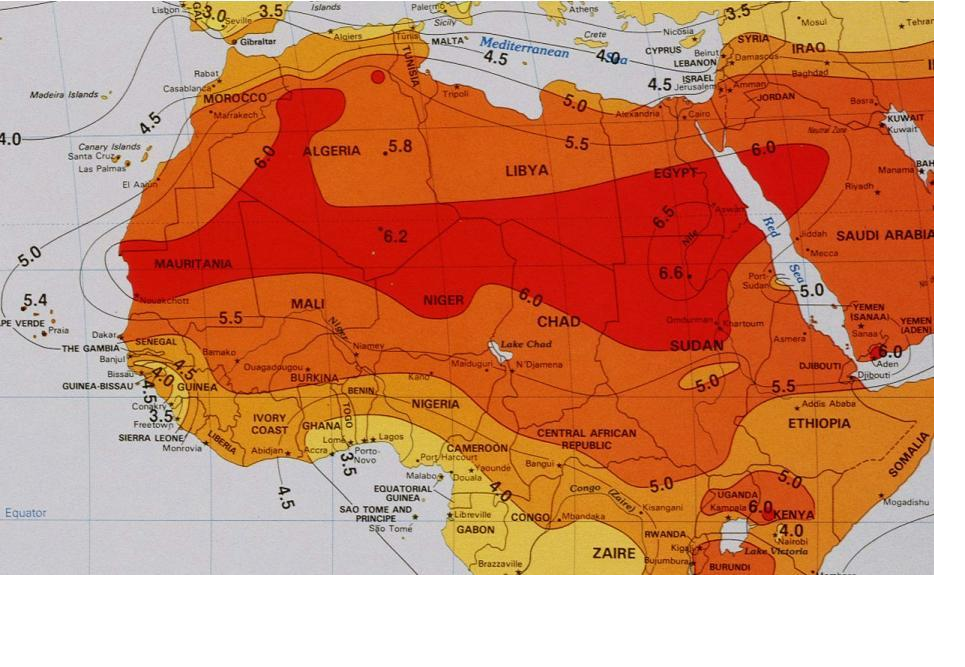 Energie solaire en Algérie

De par sa situation géographique, l’Algérie dispose d’un des gisements solaire les plus élevés au monde.
La durée d’insolation sur la quasi totalité du territoire national dépasse les 2000 heures annuellement et peut atteindre les 3900 heures (hauts plateaux et Sahara). L’énergie reçue quotidiennement sur une surface horizontale de 1m2 est de l'ordre de 5 KWh sur la majeure partie du territoire national, soit prés de 1700KWh/m2/an au Nord et  2263 kwh/m2/an au Sud du pays.
4
Distribution du potentiel solaire
Ce gisement solaire dépasse les 5 milliards de GWh.
5
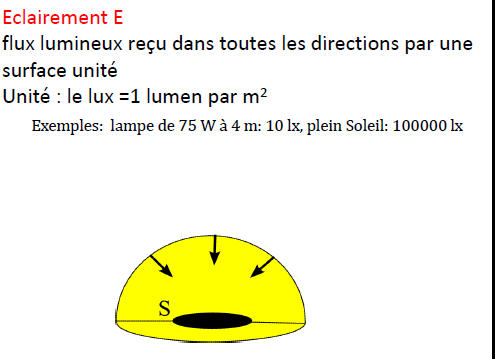 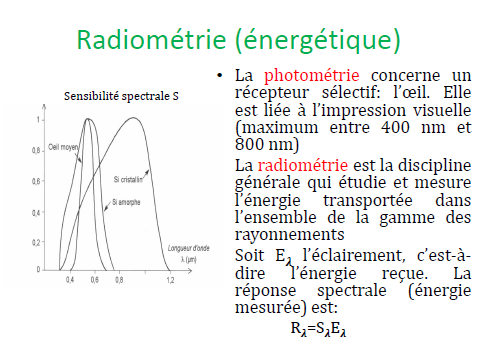 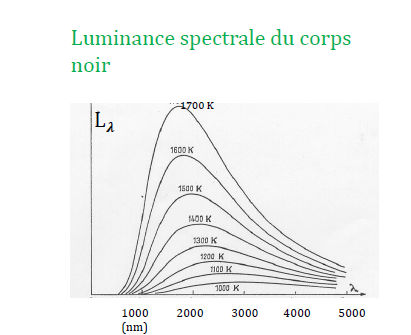 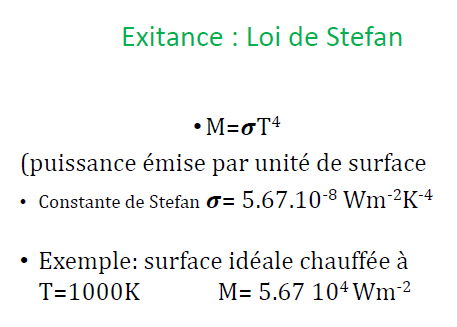 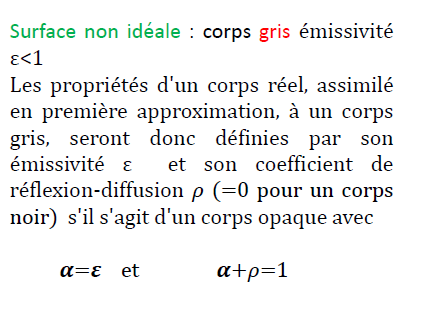 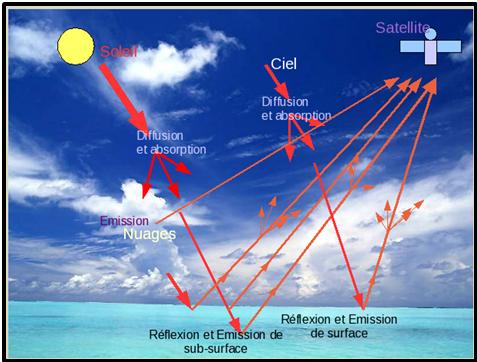 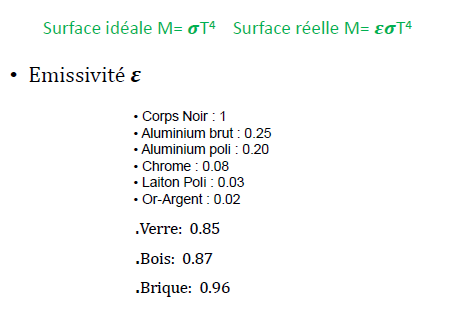 Energy production in the sun
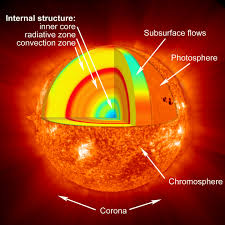 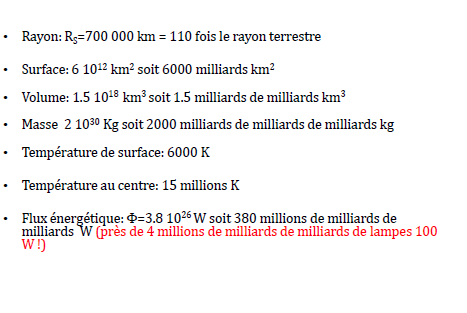 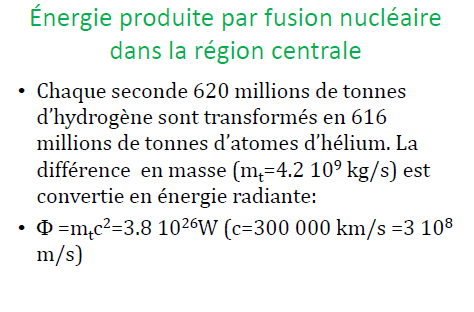 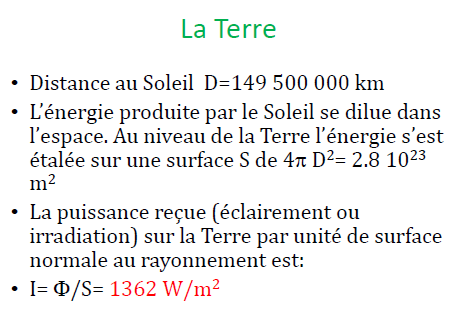 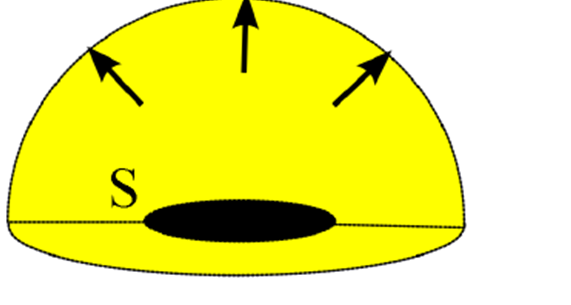 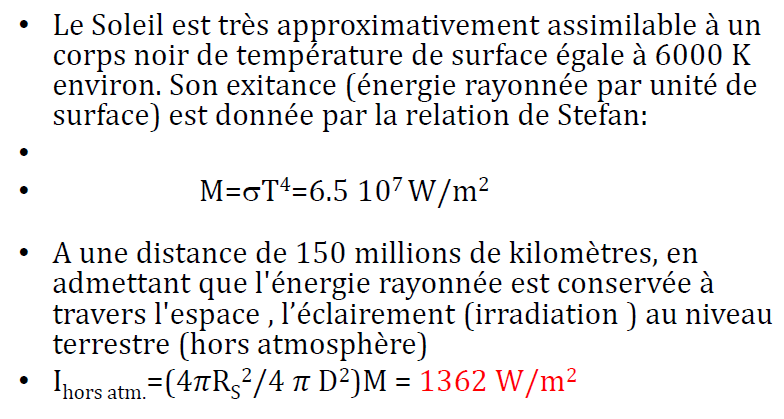 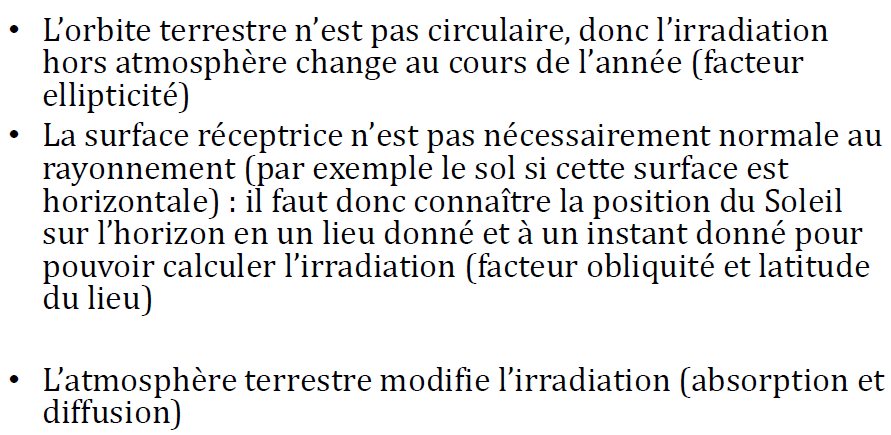 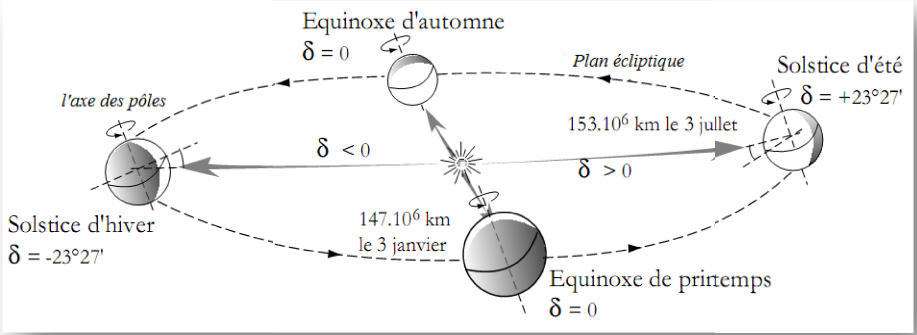 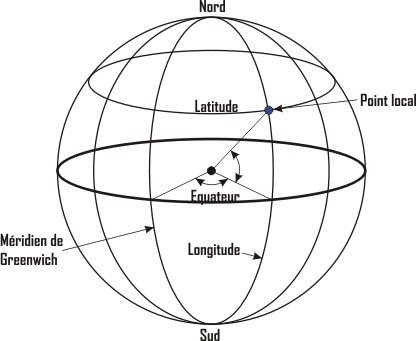 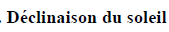 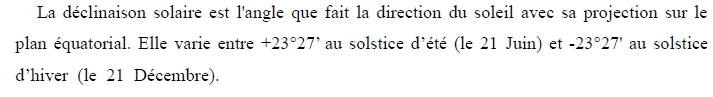 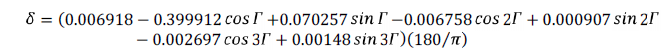 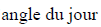 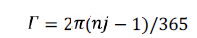 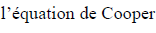 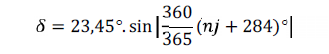 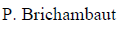 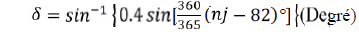 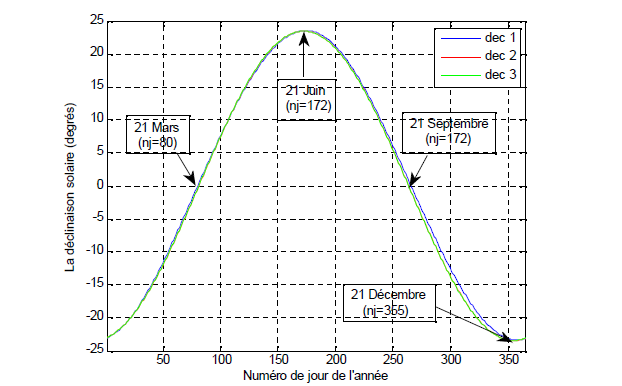 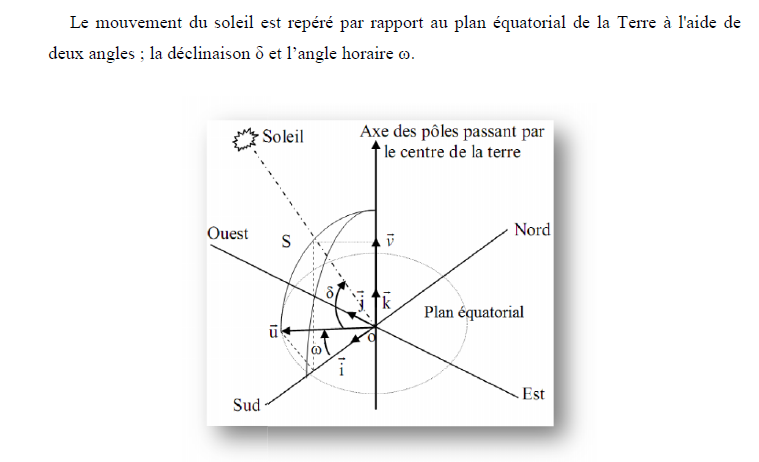 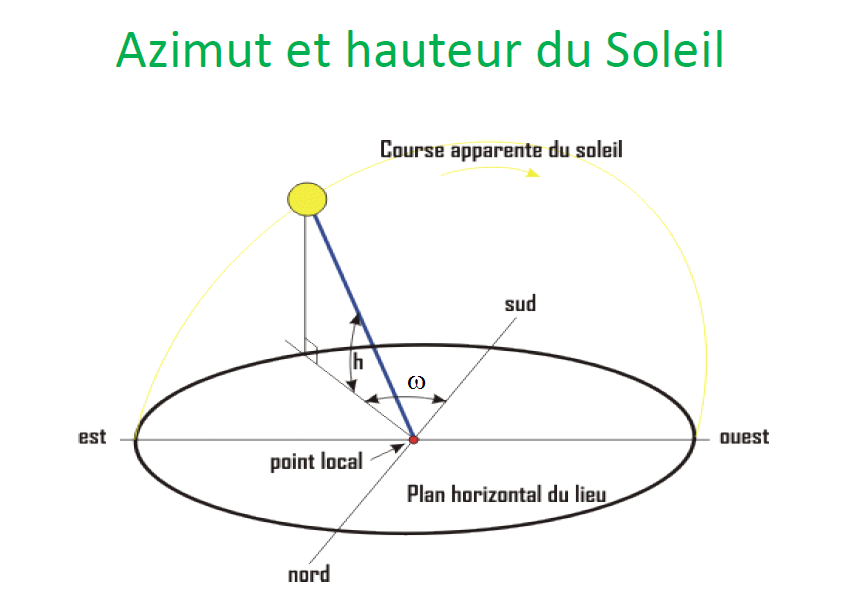 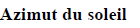 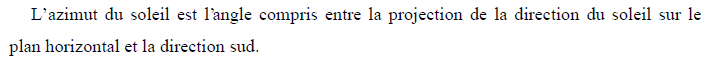 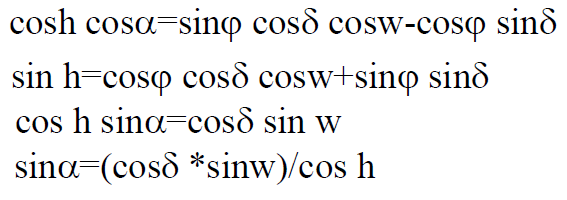 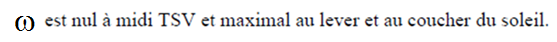 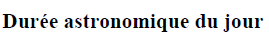 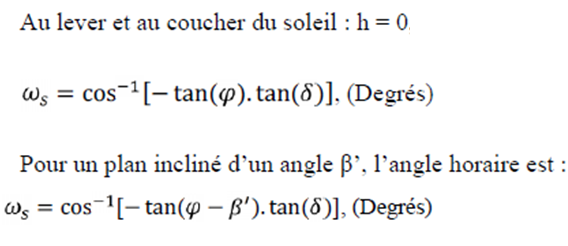 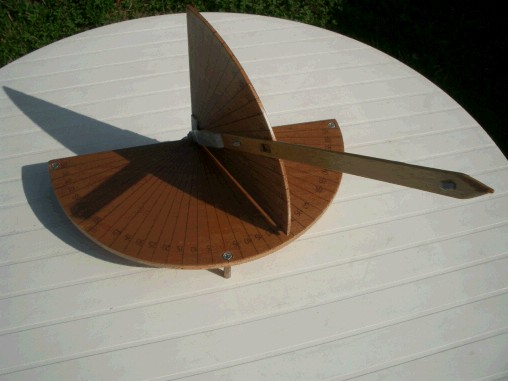 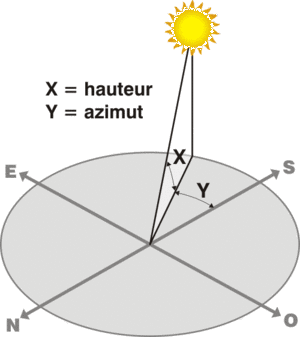 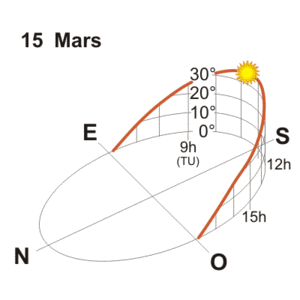 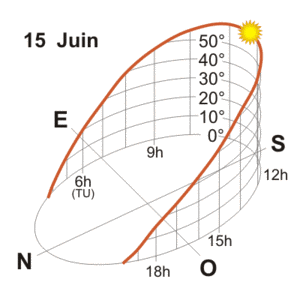 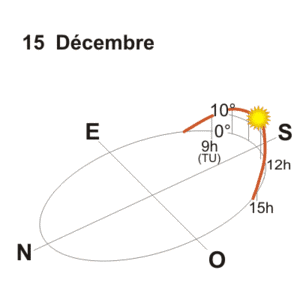 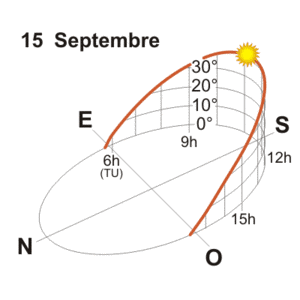 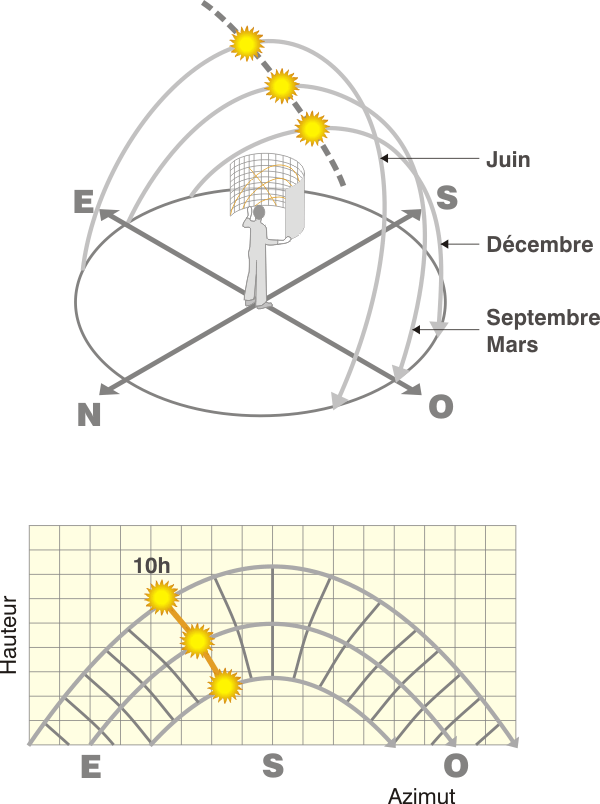 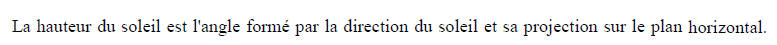 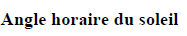 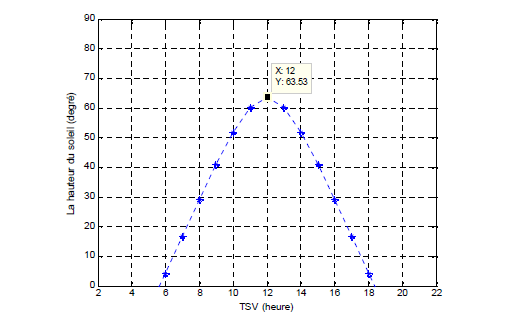 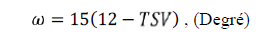 TSV:  temps Solaire Vrai
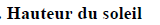 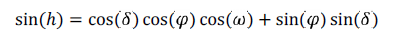 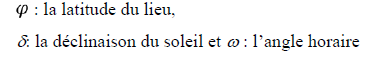 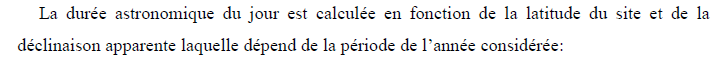 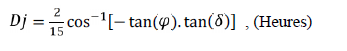 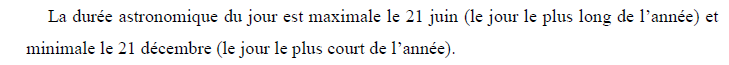 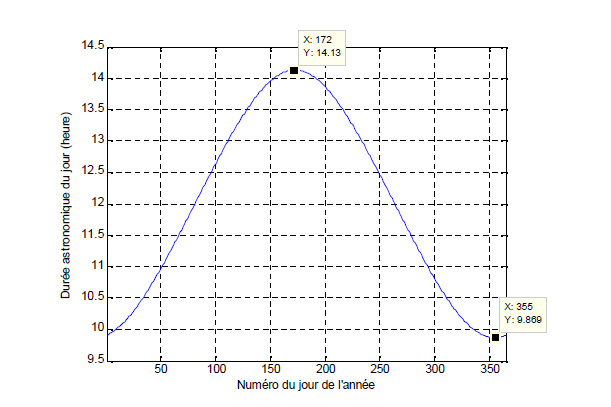 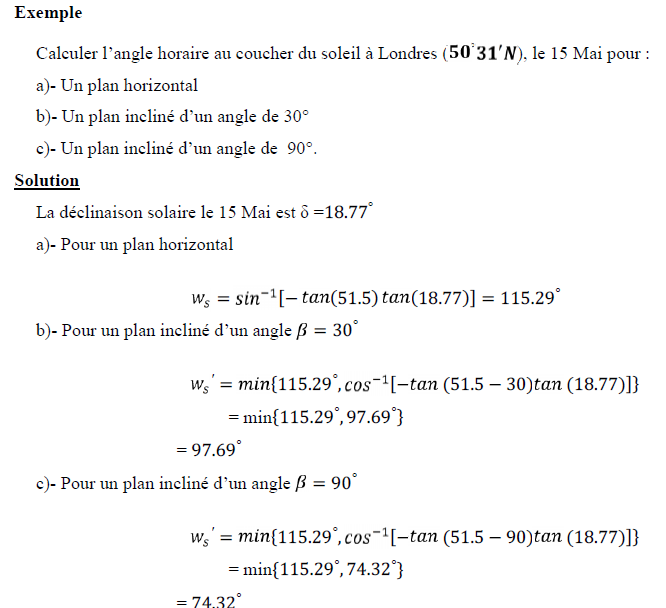 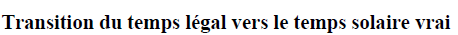 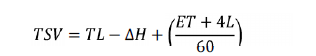 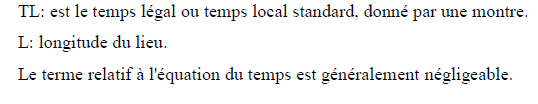 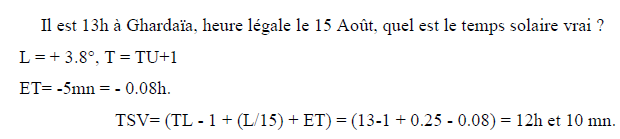 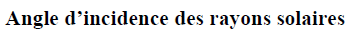 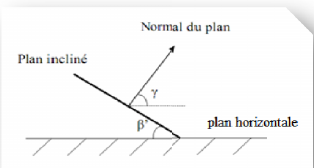 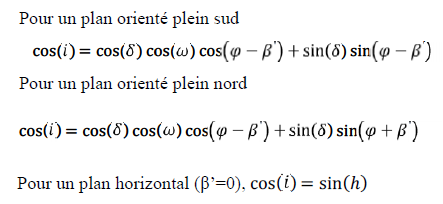 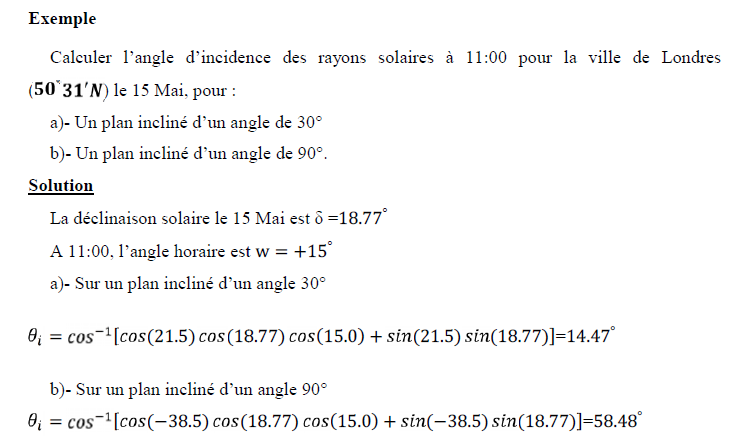 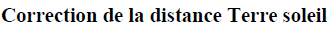 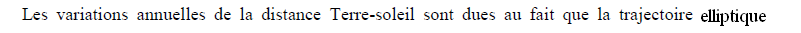 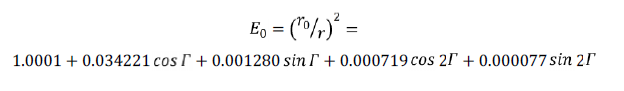 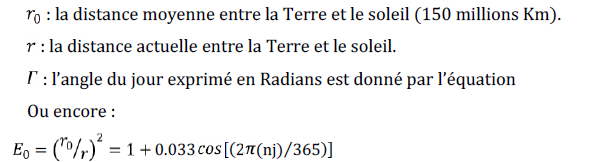 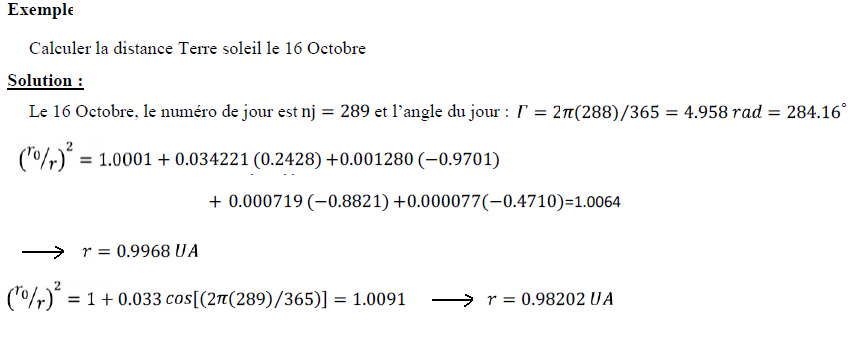 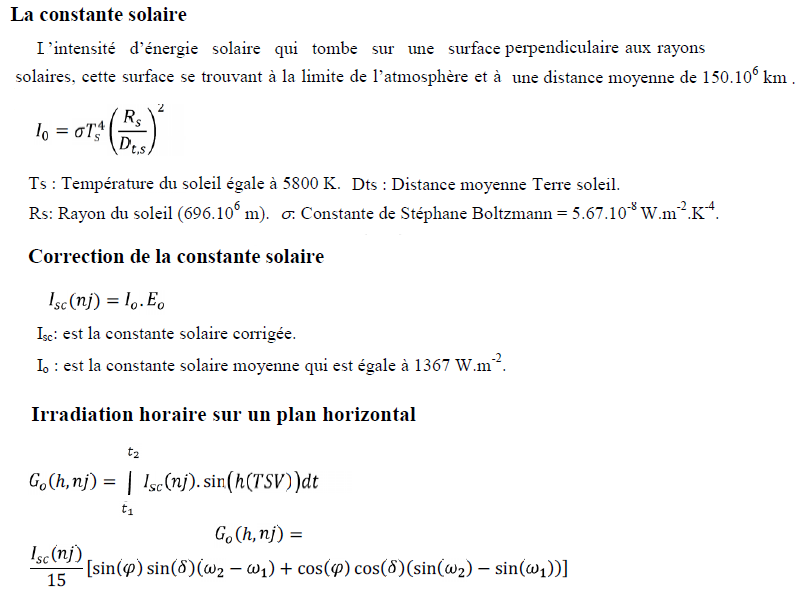 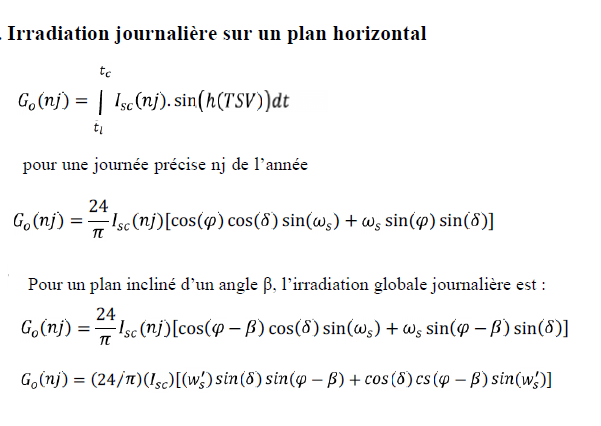 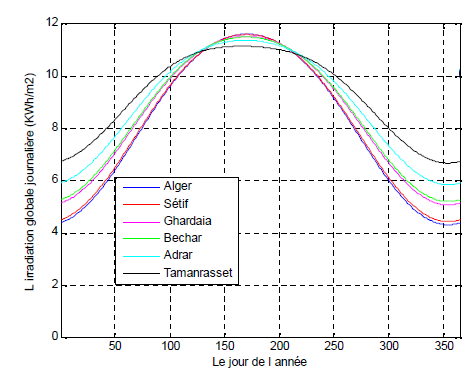 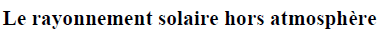 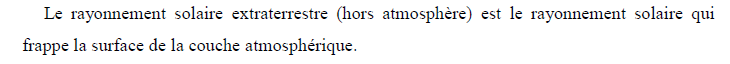 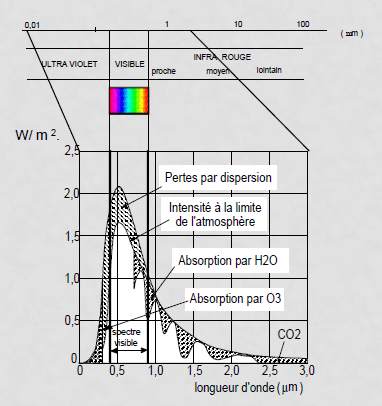 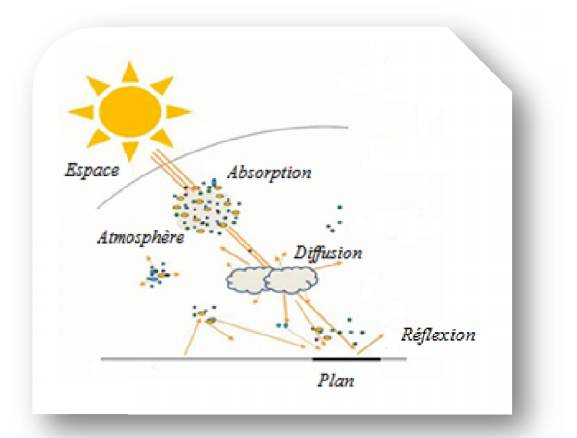 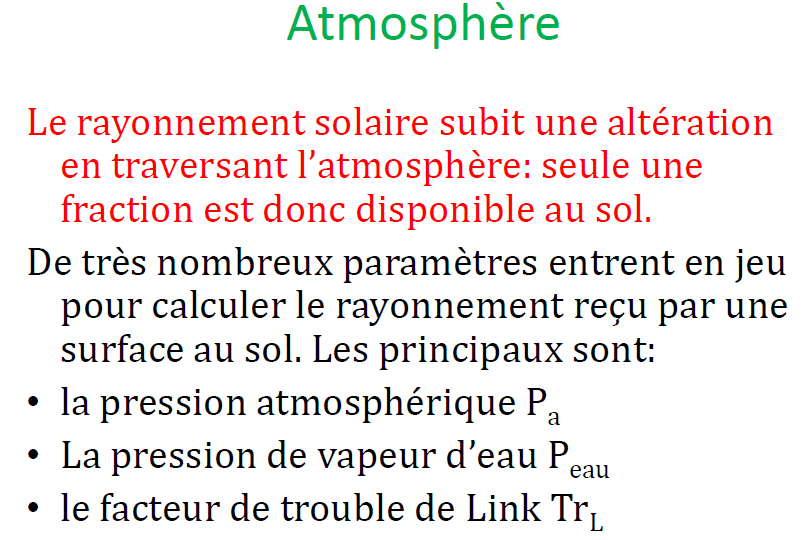 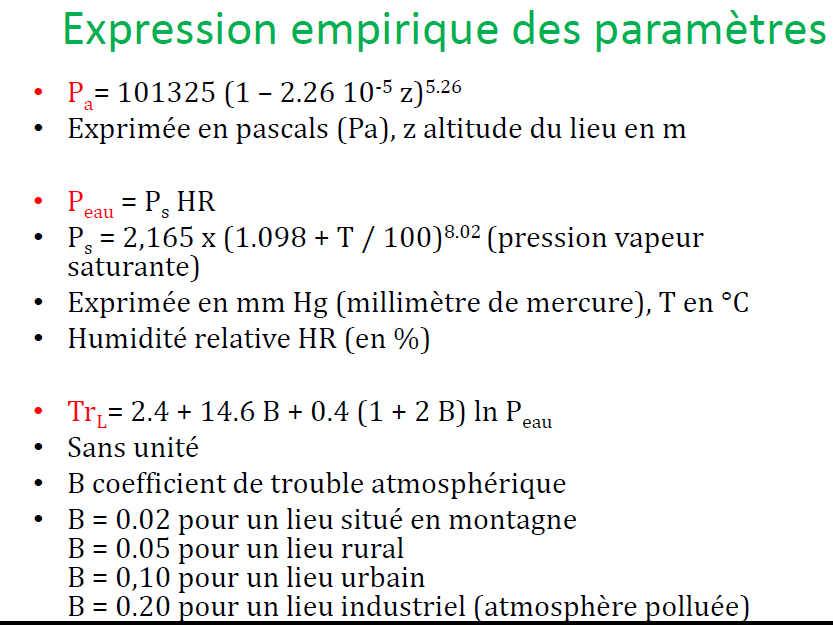 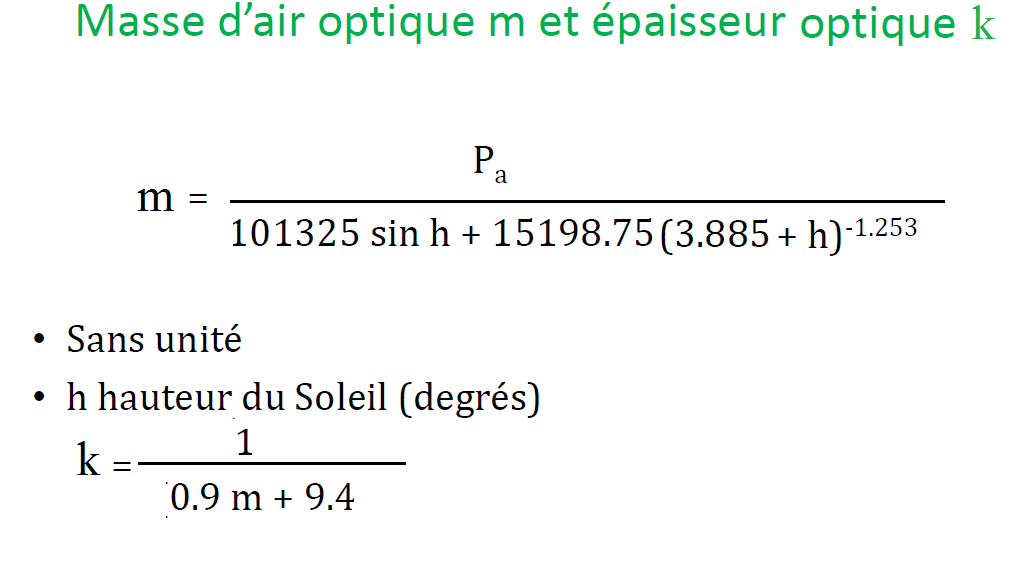 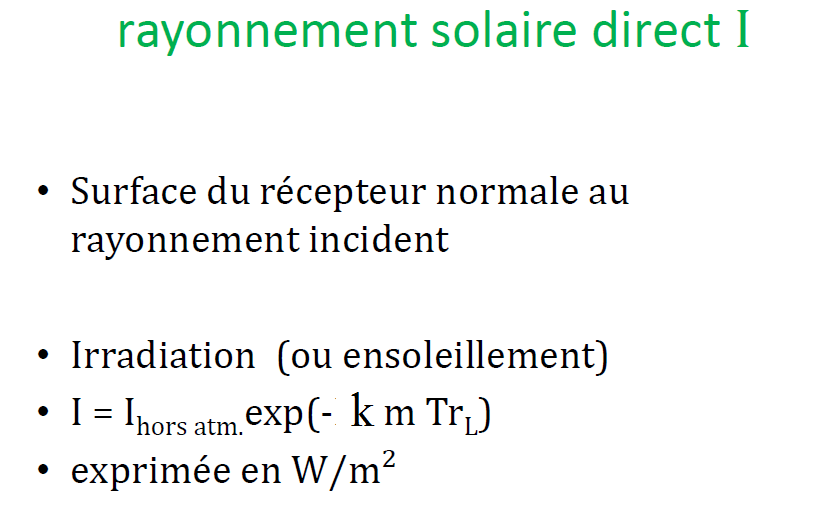 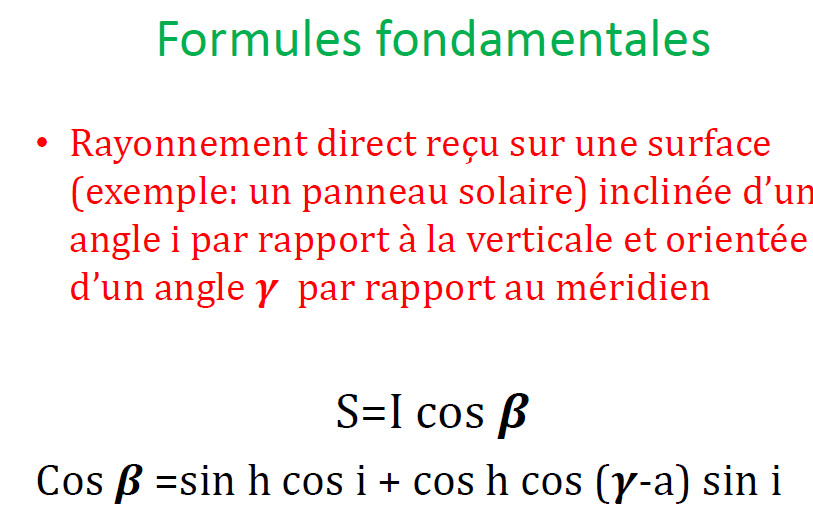 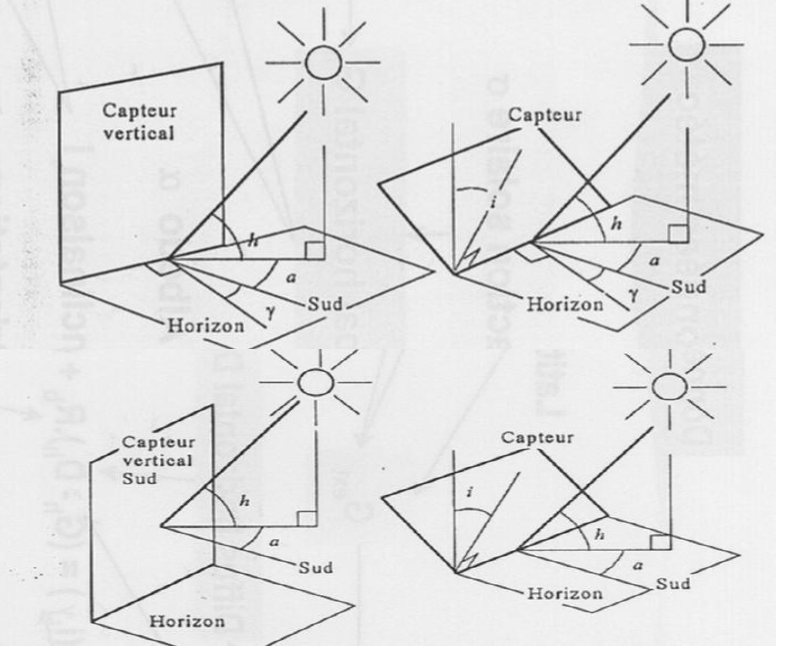 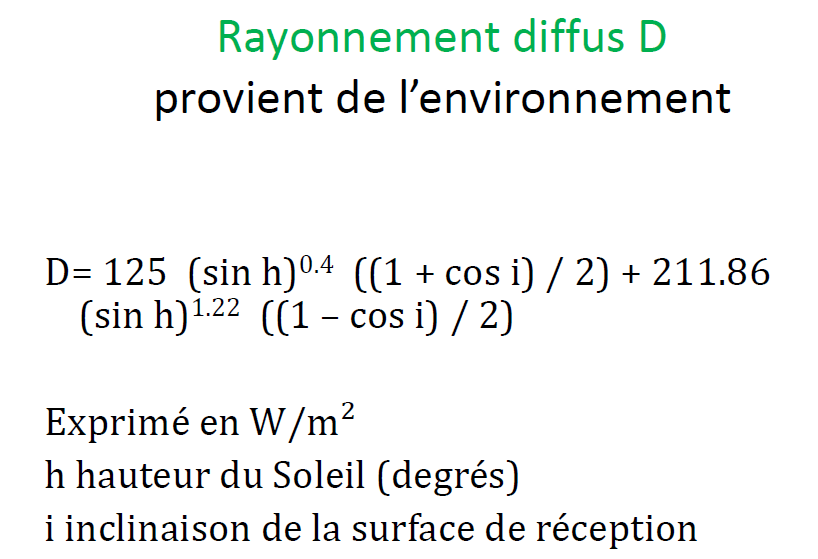 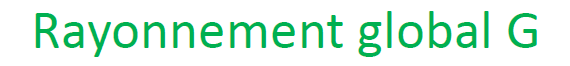 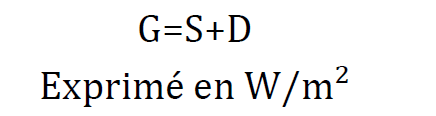 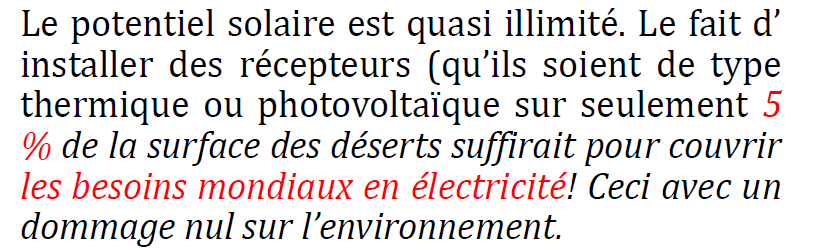 Logiciel de calcul du gisement solaire en Algerie?


Porgramme en langage au choix (Matlab?) pour calculer la distribution annuelle et journalière de l’irradiation solaire sur un plan horizontal à Biskra.
49
50
51
52